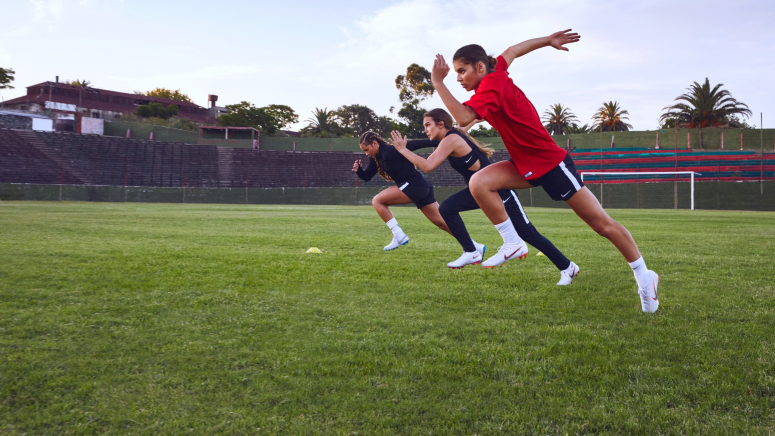 10th Grade
Thank you!
https://docs.google.com/presentation/d/1A5q9nTM0ss6pfvAesHMRdrSoxwYwDrF_ReacfqE2q4E/edit?usp=sharing
Aila Rothweiler, Cynthia Torres, Drew Bernhard, 
Ephraim Neumann, Jisoo Yu
Greener Solutions: A Safer Design Partnership
‹#›
[Speaker Notes: https://docs.google.com/presentation/d/1A5q9nTM0ss6pfvAesHMRdrSoxwYwDrF_ReacfqE2q4E/edit?usp=sharing]